Коллегия Департамента образования, культуры и 
молодежной политики 
Чукотского автономного округа
О переходе общеобразовательных учреждений Чукотского автономного округа на электронную форму ведения журналов успеваемости и дневников обучающихся с 01 сентября 2013 года
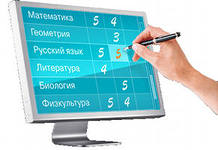 ОСНОВНЫЕ НОРМАТИВНО-ПРАВОВЫЕ ДОКУМЕНТЫ, РЕГЛАМЕНТИРУЮЩИЕ ДЕЯТЕЛЬНОСТЬ ОУ  ПО ОРГАНИЗАЦИИ СИСТЕМЫ ВЕДЕНИЯ В ЭЛЕКТРОННОМ ВИДЕ ЖУРНАЛОВ УСПЕВАЕМОСТИ И ДНЕВНИКОВ ОБУЧАЮЩИХСЯ
Распоряжение Правительства Российской Федерации от 27 февраля 2010 г. № 246-р О Плане первоочередных действий по модернизации общего образования;
Распоряжение Правительства РФ от 17 декабря 2009 г. N 1993-р об утверждении Сводного перечня первоочередных государственных и муниципальных услуг, предоставляемых органами исполнительной власти субъектов Российской Федерации и органами местного самоуправления в электронном виде, а также услуг, предоставляемых в электронном виде учреждениями и организациями субъектов Российской Федерации и муниципальными учреждениями и организациями;
Распоряжение Правительства РФ от 25 апреля 2011 г. N 729-р об утверждении Перечняуслуг, оказываемых государственными и муниципальными учреждениями и другими организациями, в которых размещается государственное задание (заказ) или муниципальное задание (заказ), подлежащих включению в реестры государственных или муниципальных услуг и предоставляемых в электронной форме;
Федеральный закон от 27 июля 2010 г. №  210-ФЗ «Об организации предоставления государственных и муниципальных услуг»;
Федеральный закон от 10 июля 1992 г. №  3266-1 «Об образовании»;
Федеральный закон от 27 июля 2006 г. № 149-ФЗ «Об информации, информационных технологиях и о защите информации»;
Федеральный закон от 27 июля 2006 г. № 152-ФЗ «О персональных данных»;
Федеральный закон от 6 апреля 2011 г. № 63-ФЗ «Об электронной подписи»;
Письмо Минобразования России от 20.декабря 2000 г. № 03-51/64, включающее «Методические рекомендации по работе с документами в общеобразовательных учреждениях»;
 Приказ Минпрос СССР от 27 декабря 1974 г. № 167 «О ведении школьной документации»
 Приказ Mинздравсоцразвития России от 26 августа 2010 г. № 761н «Об утверждении Единого квалификационного справочника должностей руководителей, специалистов и служащих», раздел «Квалификационные характеристики должностей работников образования» 
Письмо Министерства образования и науки РФ от 15 февраля 2012 г. N АБ-147/07"О методических рекомендациях по внедрению систем ведения журналов успеваемости в электронном виде"
Распоряжение Правительства РФ от 25 апреля 2011 г. N 729-р об утверждении Перечняуслуг, оказываемых государственными и муниципальными учреждениями и другими организациями, в которых размещается государственное задание (заказ) или муниципальное задание (заказ), подлежащих включению в реестры государственных или муниципальных услуг и предоставляемых в электронной форме
Услуги, оказываемые государственными и муниципальными учреждениями и другими организациями в электронном виде

Образование
Прием заявлений о зачислении в образовательные учреждения, реализующие основную образовательную программу дошкольного образования (детские сады), а также постановка на соответствующий учет.
Предоставление информации о реализации в образовательных учреждениях программ дошкольного, начального общего, основного общего, среднего (полного) общего образования, а также дополнительных общеобразовательных программ.
Предоставление информации о результатах сданных экзаменов, результатах тестирования и иных вступительных испытаний, а также о зачислении в образовательное учреждение.
Предоставление информации о текущей успеваемости учащегося в образовательном учреждении, ведение дневника и журнала успеваемости.
Предоставление информации об образовательных программах и учебных планах, рабочих программах учебных курсов, предметах, дисциплинах (модулях), годовых календарных учебных графиках.
Предоставление информации о порядке проведения государственной (итоговой) аттестации обучающихся, освоивших основные и дополнительные общеобразовательные (за исключением дошкольных) программы.
Предоставление информации из федеральной (региональной) базы данных о результатах единого государственного экзамена.
Используемые программные продукты для ведения в электронном виде журналов успеваемости и дневников обучающихся в общеобразовательных учреждениях Чукотского АО
Результаты опроса ОУ по нормативно-правовому обеспечению образовательного процесса с использованием системы ЭЖ/ЭД и обучению сотрудников
Проект Решения Коллегии Департамента образования, 
культуры и молодежной политики Чукотского автономного округа 
в сфере образования от 05 апреля 2013 года
12. О переходе общеобразовательных учреждений Чукотского автономного округа на электронную форму ведения журналов успеваемости и дневников обучающихся.

Заслушав и обсудив информацию начальника отдела государственной политики и развития образования Управления государственной политики в сфере образования Департамента образования, культуры и молодежной политики Чукотского автономного округа Шохиревой Н.Н., 
Коллегия решила: